RDP
RESEARCH DEBATE PROJECT
AKA:  The Big Honkin’ Paper
GENERAL OUTLINE
I. INTRODUCTION
With Thesis Question
II. SUMMARY of SIDE #1 
3 most significant points, emphatically arranged
1 point per paragraph
III. SUMMARY of SIDE #2
3 most significant points, emphatically arranged
1 point per paragraph
IV. CONCLUSION
3 paragraphs
their weaknesses
your strengths
Side #3
V.  WORKS CONSULTED
SET UP
Full header on page 1 (single-spaced)
Proper header on remaining pages 
(Last Name-#)
Stapled
TNR, 12”font
Double-Spaced essay
Proofread
TITLE
TITLE
Identify the issue AND both sides
Thesis Question:  
Should We or Shouldn’t We ….?
legalize, criminalize, decriminalize, revoke, repeal
INTRODUCTION
INTRODUCTION
(1) INTRODUCE the Debate:
What is the current status of the situation/argument?
Who said what or did what?  
Has anything related to this topic happened lately that has been in the news?
Has the President or Congress (any elected official) done or said something on the matter?
Has some event ignited or re-ignited this issue?
What has recently happened to move this issue into the limelight again?
What has caused/sparked this debate, controversy, debate?
laws, actions, proposals, amendments, bills, court cases, hearings, law suits, marches, protests, speeches, books, movies, scandals, …
INTRODUCTION
(1) INTRODUCE the Debate:
What is the significance of the project? 
“a hotly debated issue on which my generation will have to vote” 
What is its History (who, when, why)?
In January of 1973, the Supreme Court passed . . . . 
Give a brief history or timeline of events, up to the present.
Example:  Death Penalty in USA:  court cases in the 1950s, 1960s, 1970, 1980s will bring readers up to the current status of the issue
Generalize:  One of the most contested (divisive, hotly debated) issues in contemporary America concerns….
INTRODUCTION
(2) NARROW towards Your Thesis Question: 
*identify the 2 Sides to this issue + their main points
2 minor points + 3 major points per side
Some believe….On the other hand, others argue….
One group of Americans argues that …
INTRODUCTION
(3) End with Your THESIS QUESTION:
remain objective, unbiased, neutral
refer to both sides of the issue
do not argue for your side (yet)
phrase as a question
Once again, we are faced with the difficult question:  Should we repeal or support Roe v. Wade?
Are the claims regarding Global Warming warranted or unwarranted?
Should we allow or deny homosexuals the right to marry?
BODY
BODY
For EACH Body paragraph:
For BOTH sides of the issue:
Name
Explain
Illustrate
Justify
BODY
Remember, remain OBJECTIVE in your presentation of the data.
Do NOT end paragraphs with quoted material, citations.
1 point at a time
each par. = one of the side’s major arguments (1 per par.)
“facts & stats” for this side ONLY
**REMEMBER: 
you are NOT summarizing sources here
BUT you are summarizing  the side 
(the main claims, arguments made by this side)
*arrange points in the “emphatic order” 
save the “best” (the most common, argued, significant, important) for last
build towards this point, each point gets “better”
BODY
(1) Name the point 
Clearly identify the point to be discussed in the paragraph
Do this in the TOPIC SENTENCE 
1st sentence
*Attribute the point to the SIDE*
BODY
(1) Name the point 
Do NOT make it seem as if the point comes from you 
Remain objective
In addition to financial reasons (the previous point - name it), another argument raised by opponents of embryonic stem cell research involves its morality—or, more to the point, its immorality.
While the aforementioned points (name them, items in a series) are major points to this side of the issue, the most common (or most argued, obvious, …) argument posited by death-penalty proponents concerns ….
BODY
(2) Explain the point
Be brief – 
1 or 2 sentences
Make the point clearly understandable
Define your term
Usually in your own words
Sometimes with a quote 
“In other words”
“That is to say”
BODY
(3) Illustrate the point 
Use a representative quote from a source (RESEARCH)
Show someone who favors this side of the issue actually arguing this particular point
To illustrate, Jayne Smith, professor of Bioethics at Stanford University and author of the Opposing Viewpoints article “Arguments Against Embryonic Stem Cell Research,” claims, “The use of embryonic stem cells for research is unethical” (par. 6).
BODY
(4) Warrant, or justify, the example
Warrant or justify the example to the paragraph’s point
How is the example relevant to the point covered in this paragraph & perhaps to the entire side?
End the paragraph with a Warrant Statement 
a Clincher Sentence for the paragraph
Repeat your Topic Sentence (not verbatim)
“Thus” 
“Therefore”
Thus, as Jane Smith succinctly illustrates in her quote, opponents of embryonic stem cell research argue that it is immoral.
TRANSITIONS
Between each POINT
In the Topic Sentences
Perhaps as part of the Clincher Sentences
Usually showing “addition”
Also, furthermore, additionally, another argument offered by proponents of…
Between each EXAMPLE
To enumerate each one
Usually showing addition
For example, For instance, Another example concerns
TRANSITIONS
*Between each SIDE –
List SIDE #1’s 3 main points again
Thus, opponents argue that….
Segue to SIDE #2
However, proponents are in favor of X and thus…
CONCLUSION
CONCLUSION
Conclusion = 3 Paragraphs
their weaknesses
your strengths
*Side #3*
more than a few sentences 
** 3 fully developed paragraphs **
CONCLUSION
(1) Refer to Your INTRODUCTION:
Segue from the Body (Side #2) to the Conclusion
How did you introduce the debate?
Bring the essay full-circle.
Do NOT merely cut-and-paste the Introduction.
Refer to the current status, repeat the significance of the issue.
CONCLUSION
(2) ANALYZE the Evidence:
SUBJECTIVE ANALYSIS
NOW is the time become subjective.
not necessarily your opinion, but your subjective analysis of the data
no need for “I believe” or “I think”
Analyze the evidence that was objectively presented in the Body.
What are the weaknesses of Side #1?
What are the strengths of Side #2?
Evaluate the points to each side.
In terms of Logos, Pathos, Ethos, Fallacies
Perhaps catalogue the points of Side #1 in items in a series AND then examine them one by one.  Then do the same for Side #2.
Perhaps add an Analogy here as one of the strengths of your side.
concise
1 paragraph at most
Don’t merely repeat what you’ve already stated.
CONCLUSION
(3) End with a COMPROMISE:
SIDE #3  -- THIS IS THE CRUX OF THE PROJECT.
Take the best of Side #1 + the best of Side #2 = Side #3
Move the argument forward.
SIDE #3
This paper is more REPORT than ARGUMENT:  
Your objective is to report on the 2 sides to the issue – fully, fairly, and objectively; 
your objective is not to “win” or “beat” your opponent.  
Since, then, the Body essentially summarizes the issue/debate, Side #3 at the end is a way of moving the issue forward – 
a conclusion to the Conclusion, if you will.
SIDE #3
Where do the ideas come from?
your opinion
your sources (cite!)
your group’s brainstorming
How many?
I'm looking for suggestions (plural!) 
for a compromise
concession to their side’s good point
concession to your side’s weak point
SIDE #3
At that point in the essay, we may ask:  
OK, so that’s what Side #1 has to say & that’s what Side #2 has to say, 
so where do we go now, how do we move forward, how do we resolve the deadlock?  
Think “bi-partisanship” in politics:  
where can both sides come together, 
what concessions can a side make?  
Take the best of both sides.
SIDE #3
Dr. Tannen in her article speaks against our “argument culture,” 
in which everything’s always a war, a battle, 
so 2 sides butting heads ad infinitum & ad nauseam 
& nothing ever gets done or resolved. 

Envision 2 rams smashing heads:  
no “communication” is going on here 
& no one is “listening” to the other.
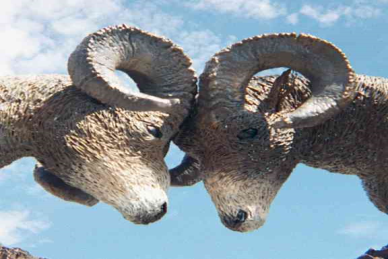 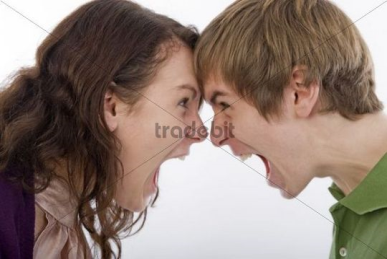 SIDE #3
The issue of ABORTION provides us with a valuable example:  
Proponents and opponents have been butting heads for decades now and nothing has been resolved.  
However, the issue does, in fact, have a common Side #3:  its common points involve 
late-term abortions
cases of rape
and cases of incest.  
Thus, both sides can typically agree to these points without compromising their respective values/beliefs.
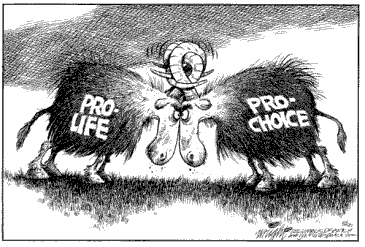 SIDE #3
For me, Side #3 is the most important part of the paper, 
for it represents the critical thinking skills at the heart of this course’s learning objectives – 
the theme of the course, if you will.  
So it should NOT be “blown off,” 
completed half-heartedly because you’re tired at the end of the paper and have something better to do; 
no, it should be plural & it should be well-considered.  
I’m not asking you to have all the answers
to have the perfect solution to this complex problem, 
but I am asking you to think critically
think long and hard about ways this can be resolved 
(spitballing, as it were).  
Do your hard work justice and end the paper on a high note that points the way to a solution, to an “adult” temperament, and to another essay.
WORKS CONSULTED
WORKS CONSULTED
Perfect MLA format
Alphabetical Order
Reverse Indentation
WORKS CONSULTED
Continue your pagination
Works Consulted
not Cited
Format
Centered
No bold, underlining, quotation marks
MLA
Exact MLA formatting
Consult our MLA 2010 page
THE END
RDP:  Detailed Outline